Prescribing Proportionate Care
Sophie Coles 
(Lead Practitioner, Transformation Team 
(Occupational Therapist))

Cameron Raeburn 
(Manual Handling Lead, NHS Forth Valley
(Physiotherapist))
Agenda
Introduction
“The Why”
Procurement
Equipment Audit
Reflections
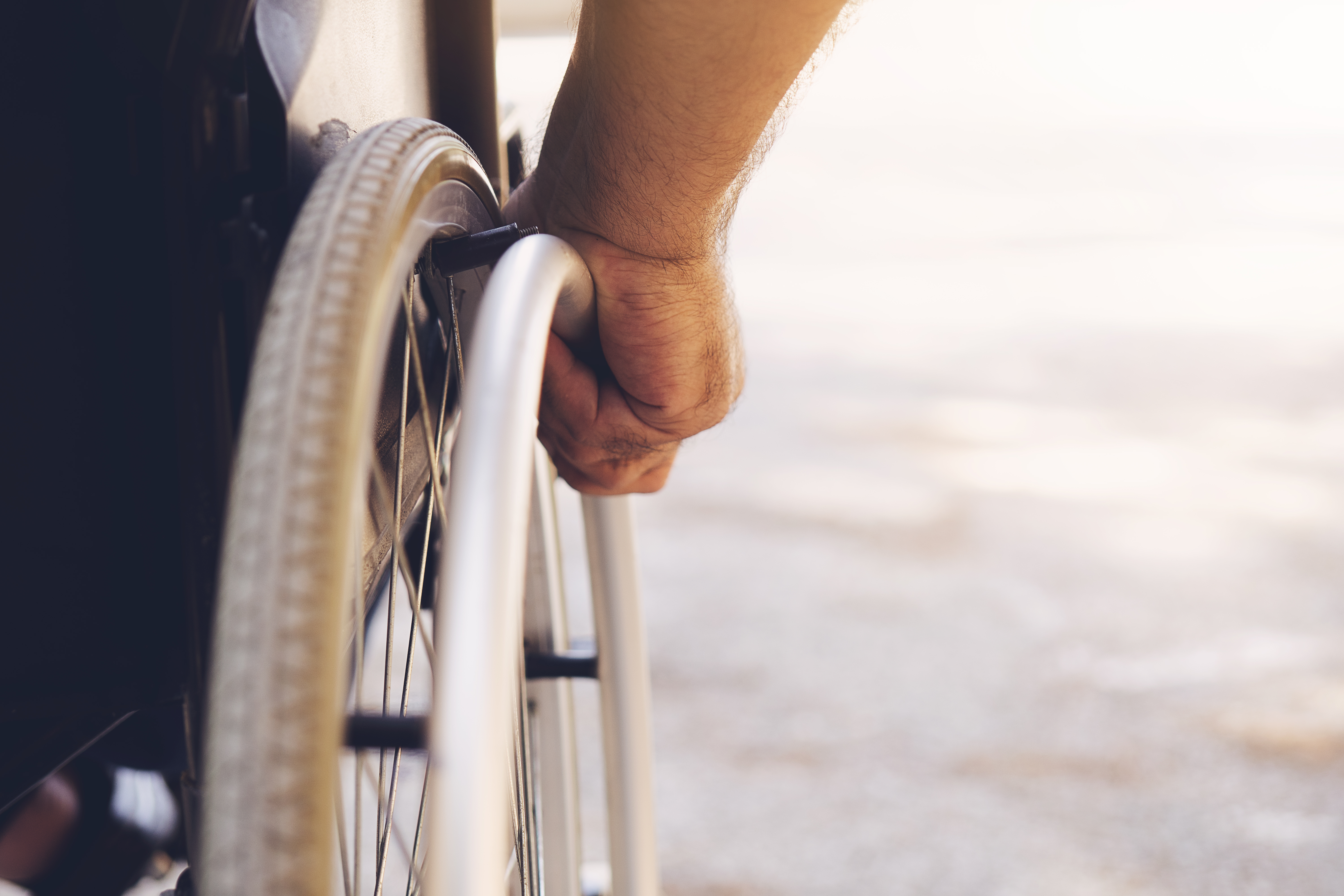 Setting the Scene
Whole systems approach
Hospitals were in crisis
Unmet demand in community resulting in unnecessary admissions
How important 
is it really?
https://www.communitycare.co.uk/2021/08/27/local-authorities-delivering-social-care-facing-2-1bn-black-hole/

14 April 2022
Progress on waiting times - but social care must be supported to free up hospital beds, says NHS leader (homecareinsight.co.uk)
20 April 2022
Jeremy Hunt, chair of the Health and Social Care Committee has previously said that funding from the Health and Social Care Levy (1.25% tax on earnings) will fail to tackle hospital waiting lists without proper investment in home care.

The former Health Secretary said “it is very short-sighted” of the government not to have invested adequate funding into home care, and the social care sector in general, because it means important targets will be missed.
40,000 put at risk last month’ while waiting in ambulance | News | Health Service Journal (hsj.co.uk)​
​
29 April 2022
Key Drivers
Community Statistics (8th December 2021)
Clackmannanshire
Stirling
Falkirk
93 people were awaiting a package of care being provided.

A total of 643 hours per week.
339 people were awaiting a package of care being provided.

A total of 2,631 hours per week.
212 people were awaiting a package of care being provided.

A total of 2,664 hours per week.
“Leadership is the capacity to translate vision into reality”.
SBAR compiled for Gold Command
There were 485 people receiving existing double-up care packages across the Forth Valley area in Oct 2021 (10,878 hours).  

The calculations below demonstrated the potential number of hours which could be redistributed to reduce unmet needs. 

Calculation of potential release of hours:-
A significant risk is posed to HSCPs if critical Care at Home cannot be delivered.  Further demands will then be placed on acute services.
Key Benefits
Nearly 650 people were awaiting packages of care across Forth 
Valley in December 2021.

c. 6,000 hours of care per week was required to meet this need.
Problem
A 40% release of current double-handed packages of care in the community equated to 4.5k hours, therefore; addressing 75% of the unresourced care needs at that time.
Solution
Timeline
We achieved this in 5.5 months
Training
Context
c.200 delegates
20+ teams,
13 training courses
							Covid Challenges
							  Physical Distancing 
			     			                         Attrition rates
 									   Venues
Communications Strategy 
Enormous challenge
‘Active Administration’
Relied on teamwork
Who did we train?
190 staff
Training – The Stats
Attendance of bookings = 92%

Attendance of capacity = 99%

Pass rate = 99%
Projected Outcomes
Projected Outcomes
1
Engagement Days
2
Level 4 ROSPA Accredited 3-Day Training (189 staff)
(Jan 2022 – April 2022)
Co-Production
NHS Forth Valley / Falkirk HSCP / C&SHSCP / Providers
Pathway Creation 
(acute and post-discharge)
3
Co-Production
NHS Forth Valley / Falkirk HSCP / C&SHSCP / Providers
Reviews of Community Double-Handed Packages
4
5
Creation of PPC Forums and 
access to a Training Suite
(open to AHPs & Providers)
Benefits Realisation Analysis Work
6
What should have happened sooner...
What should have happened sooner...
What should have happened sooner...
Procurement
Equipment
Equipment
Current / Future
Use PT gyms as assessment areas where specific kit not normally available is / can be stored

Review equipment required in Acute and satellite hospitals 

Facilitate more robust discharges
Reflections
Tenacity / Resilience 
Clarifying Pathways Earlier
Who We Trained 
Environmental Assessments
Remaining Within Scope of Project
Reflections
Equipment Supply Issues
Language Use
Confidence
Embedding Qualitative Research
 Herding Cats (or Tigers)
“The ones who are crazy enough to think that they can change the world are the ones who do”.
Steve Jobs
Questions?
References
ADASS Press Release: Snap Survey reveals a rapidly deteriorating picture of Social Care Services.   29th  November  2021. Accessed 13th December 2021 at Adass
Box, M., Agnew, L. (2019) Worth a second look? Occupational Therapy News 27 (11):16-18. The Care Act (2014) Available at: https://www.gov.uk/government/publications/care-act2014-part-1-factsheets Accessed 11 September 2020. 
CQC State of Care | Care Quality Commission (cqc.org.uk) Accessed January 5th 2022
Daley, J. (2019) Single-handed care. Conference proceedings 27th November 2019. Accessed 11th October 2020. at https://www.theotshow.com/2019-education-programme 
Hague C, Charlton C, Billing R, Bone L, Cambridge S Conference Presentation (2015) RCOT 
Harrison, D. (2017) Single-handed care: it is a vision or a reality. Parts 1. Column, Volume 29, Issue 4, 2017 
Harrison, D. (2018) Single-handed care: it is a vision or a reality. Parts 2. Column, Volume 30, Issue 1, 2018 
Harrison, D. (2020) Single-handed care winning formula Part one. January 22nd Accessed October 23rd at http://attoday.co.uk/single-handed-care-part-one-the-winning-formula/ Harrison, 
Harrison, D, Webb, J. (2020) Single-handed care the winning formula. 
Part two. May 20th Accessed October 16th at http://attoday.co.uk/single-handed-care-part-two-the-winningformula/ 
Harrison, D (2020) Single-Handed Care what works: A discussion paper. 17th December 2020                                             Accessed 23rd January 2021 https://www.inclusion.me.uk/news/single_handed_care_what_works
Health and Safety Executive (2004) Manual handling: manual handling operations regulations 1992 (as amended). Guidance on regulations. (L23) 3rd ed. London: H.S.E. Handling Operations Regulations,1992.
References (pg.2)
Mandelstam, (M) (2018) Single-handed care. Solution, salvation, poisoned chalice-or simply nothing to write home about? Column 30(4):6-10. inclusion.me, November 2020 30 
Mandelstam, M (2020) Manual Handling, Single-Handed Care, Occupational Therapy And The Law: 2020 And Beyond: A Discussion Paper. 1st October 2020 Accessed 1st October 2020 https://www.inclusion.me.uk/news/manual_handling_single_handed_care_occupational_t herapy_and_the_law 
Nuffield Trust (2021) Invisible crisis in home care unfolding as social care sector loses up to 50,000 staff in lead up to winter months 1st December 2021 Accessed 5th January 2022 at Invisible crisis in home care unfolding as social care sector loses up to 50,000 staff in lead up to winter months | The Nuffield Trust
Outhwaite, C., Harrison, D. (2018) The development of a community assessment tool. Conference proceeding. March 18th 2018. Accessed 15th September 16th 2020 at https://issuu.com/prysmgroupltd/docs/naidex_pro_highlight-showguide_
Sefton Council (2019) Sefton Council holding free workshop on new care approach. 22nd January 2019 Accessed September 15th 2020. athttps://mysefton.co.uk/2019/01/22/seftoncouncil-holding-free-workshop-on-new-care-approach/ 
Webb, J., Harrison, D., Szczepura,K.(2016) An online Manual handling Toolkit to Improve skills and reduce risks, EHF, London, Uk. Conference details available from: https://ehf2016.exordo.com/files/papers/26/final_draft/026.pdf Ergonomics and Human Factors Conference 2016. 
Webb, J., Harrison, D. (2019) The Salford Moving and handling Competency Passport ISBN 978-1-912337-26-2
Webb et al (2022) Improving Competency in Safe Patient Handling Through Online Learning Beyond the Classroom: A Longitudinal Study.(   o Webb, Peter Hogg, Martin Twiste, Elon Correa.  The American Journal of Occupational Therapy, 2022, Vol. 76(2), 7602205160.   https://doi.org/10.5014/ajot.2022.044388